Fahrsport mit kleinen KindernTipps für Ausbilder
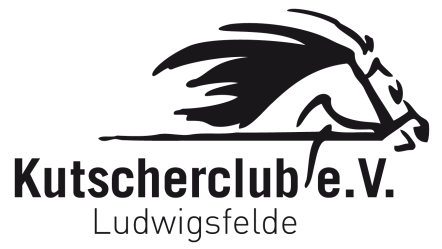 Ronny Weigang   Trainer A / Parcourschef  Fahren
[Speaker Notes: Erzählen, was ich mit Kindern mache]
Fahrsport mit Kindern, wie sieht das aus?
Viedeos vom Kinderfahrturnier unter www.kutscherclub.de
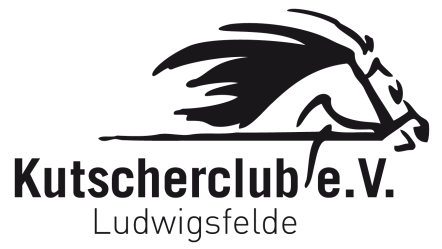 Ronny Weigang   Trainer A / Parcourschef  Fahren
[Speaker Notes: Kinderfahrturnier]
Der Einstieg in den Fahrsport
ab 5 Jahre
ideal für den ersten Kontakt
bei entsprechender Förderung, Einstieg in den Fahrsport

Einstiegsmöglichkeit für gehandikapte Kinder
körperliche und geistige Einschränkungen
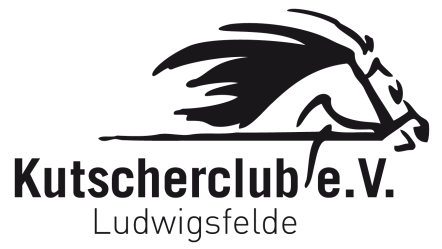 Ronny Weigang   Trainer A / Parcourschef  Fahren
[Speaker Notes: Vorschulalter/ Grundschule – weitere Angebote wie Musikschule, Fussball, ..
Wonneproppen 8 Jahre, 80 kg
Gehbehinderte
Blinde]
Was mache ich mit 5-14 Jährigen?
Freizeitbeschäftigung, sportliches Fahren kommt später
Praktisches Fahren mit Sicherheitsleinen
Theorie zum anfassen
Vorbildfunktion des Trainers ist sehr wichtig!!!
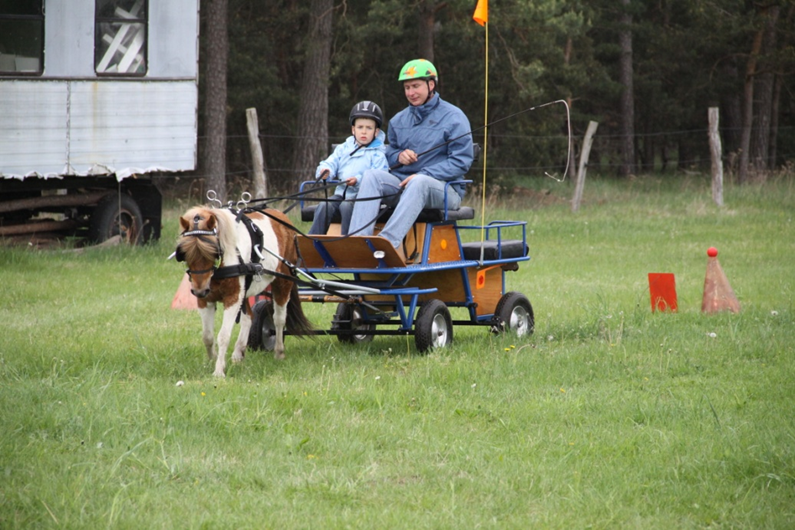 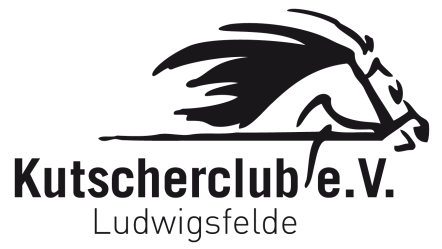 Ronny Weigang   Trainer A / Parcourschef  Fahren
[Speaker Notes: Näheres später
Was der Trainer nicht macht, machen auch nicht die Kinder!]
Theoretischer Unterricht
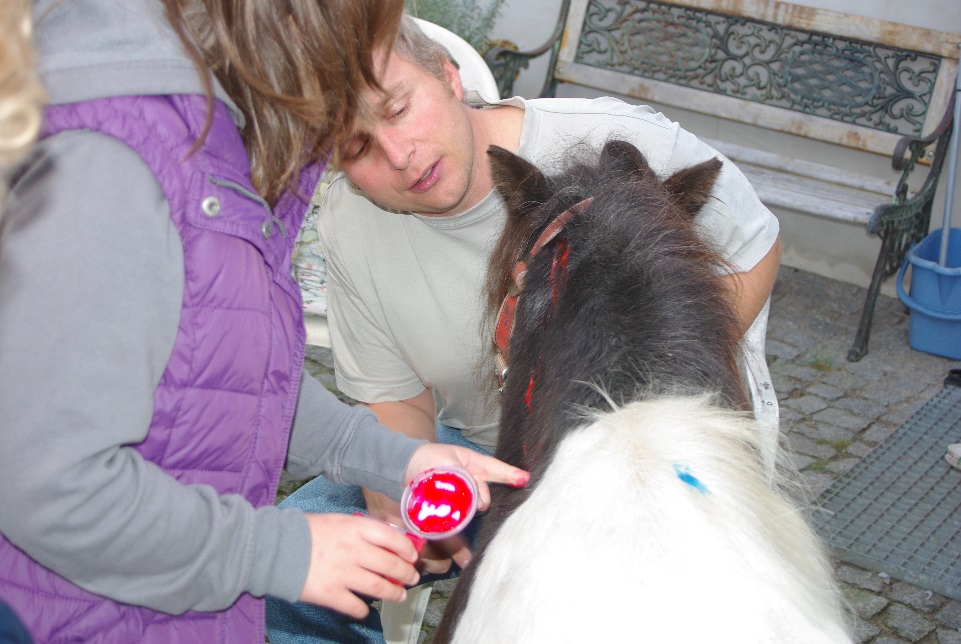 Theorie nicht länger als 15 Minuten mit häufigen Methodenwechsel
Basiswissen vermitteln
Theorie zum anfassen
Fahrlehrgerät
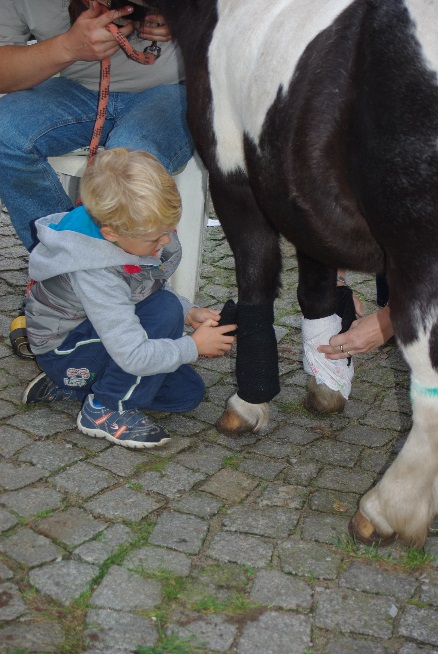 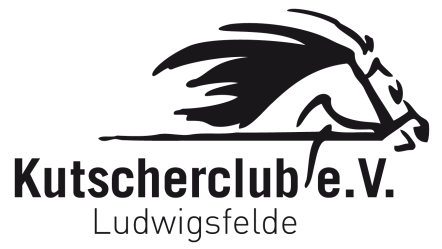 Ronny Weigang   Trainer A / Parcourschef  Fahren
[Speaker Notes: Theorie auf der Kutsche – Pferdefarben spiel
Futter anfassen, riechen]
Praktisches Fahren
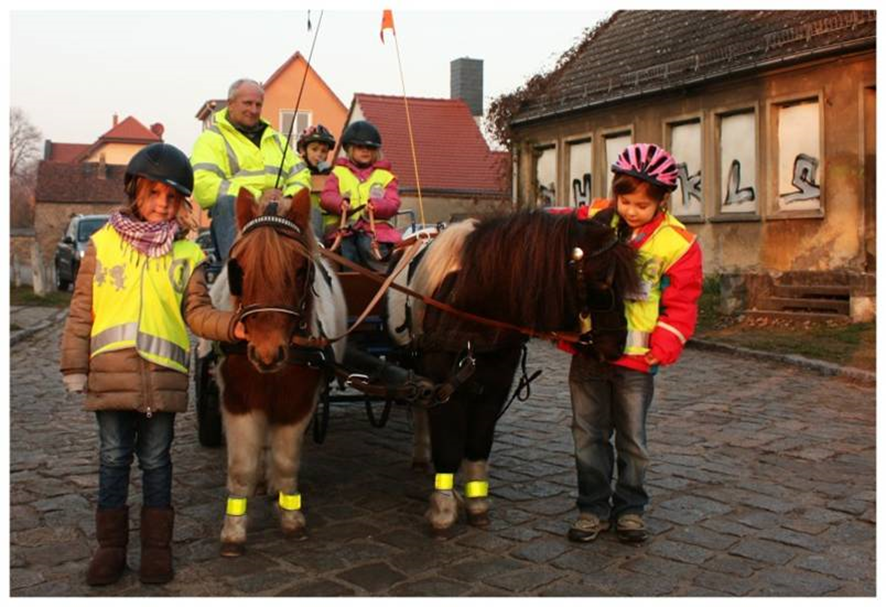 mit Sicherheitsleinen im Gelände
Peitsche nur bedingt in die Hand geben
Grundfahraufgaben stellen
Häufiger Fahrerwechsel
Kinder 
„mal machen lassen“
gegenseitige Kontrolle
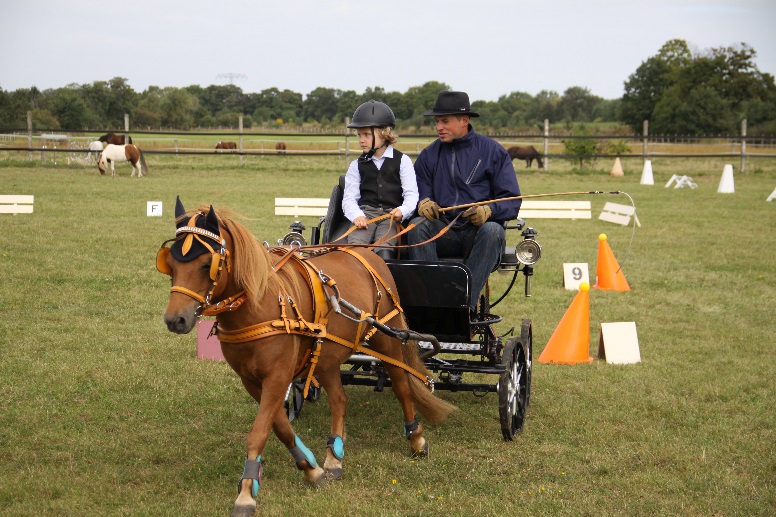 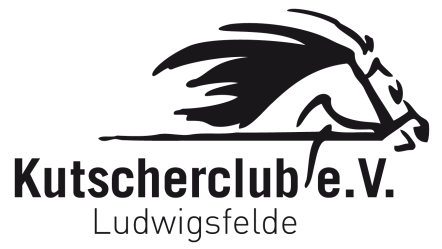 Ronny Weigang   Trainer A / Parcourschef  Fahren
[Speaker Notes: Körperspannung der Kinder
Weiche Gebisse
Lockerungsübungen
Fahrstunde beginnt mit Pony holen, putzen (Jungs sind schneller)
Aufschirren – führen zur Kutsche - Anpannen, Reihenfolge beachten (Achenbach)]
Sicherheit
Die größte Sicherheit bietet ein gut ausgebildetes „Fahrschulgespann“!
qualitativ gute und passende Geschirre
Eine geeigneter Fahrschulwagen mit TÜV
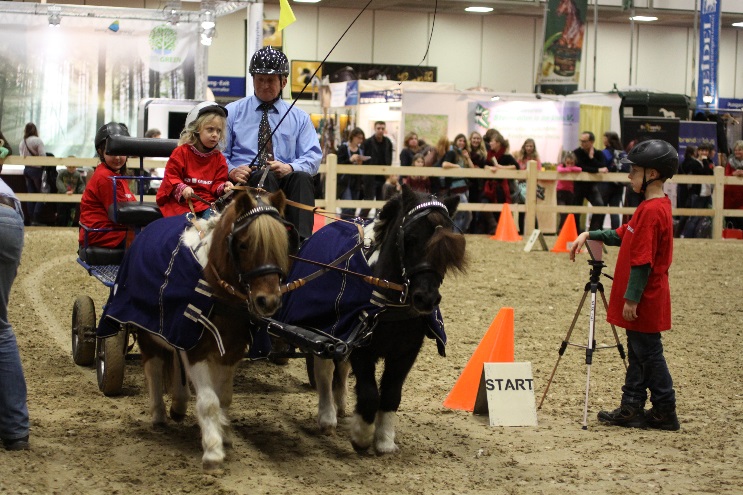 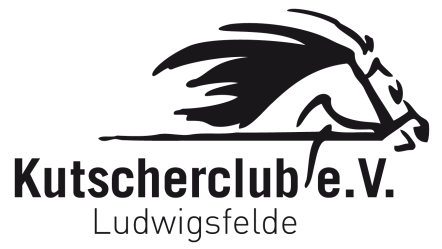 Ronny Weigang   Trainer A / Parcourschef  Fahren
[Speaker Notes: Temperament der Ponys – Fluchtreflex
Fahrschulwaagen mehr später]
Ausrüstung
Kinder immer mit Reithelm auf der Kutsche
Signalwesten beim Fahren im öffentlichen Raum
Fahren immer mit Hintergeschir
Kutsche
Sitzverstellung
Bremse für den Beifahrer
Gewichtsverteilung der Kutsche beachten
Verkehrssicher
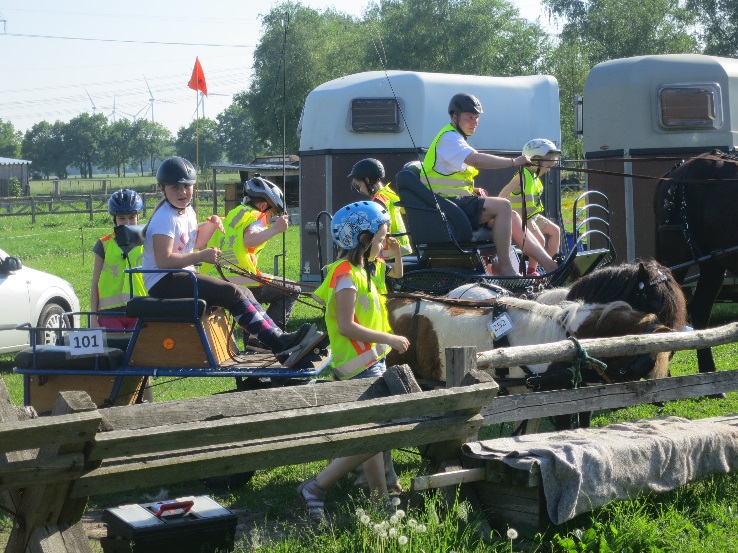 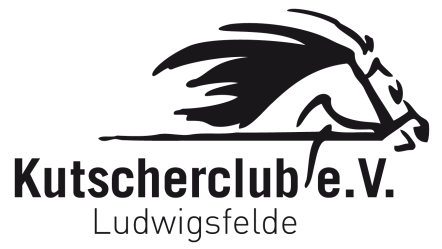 Ronny Weigang   Trainer A / Parcourschef  Fahren
[Speaker Notes: Unerfahrene Fahrer
Beifahrer muss mal runter
Hintergeschirr nicht dabei
Standardkutschen sind zu 90% nicht geeignet
Gewichtsbeispiel Zweispänner]
Ausgleich schaffen
Übungen vor dem Fahren
Spielplatz z.B. Trampolin
mal Fußball spielen
Pferdchen spielen lassen
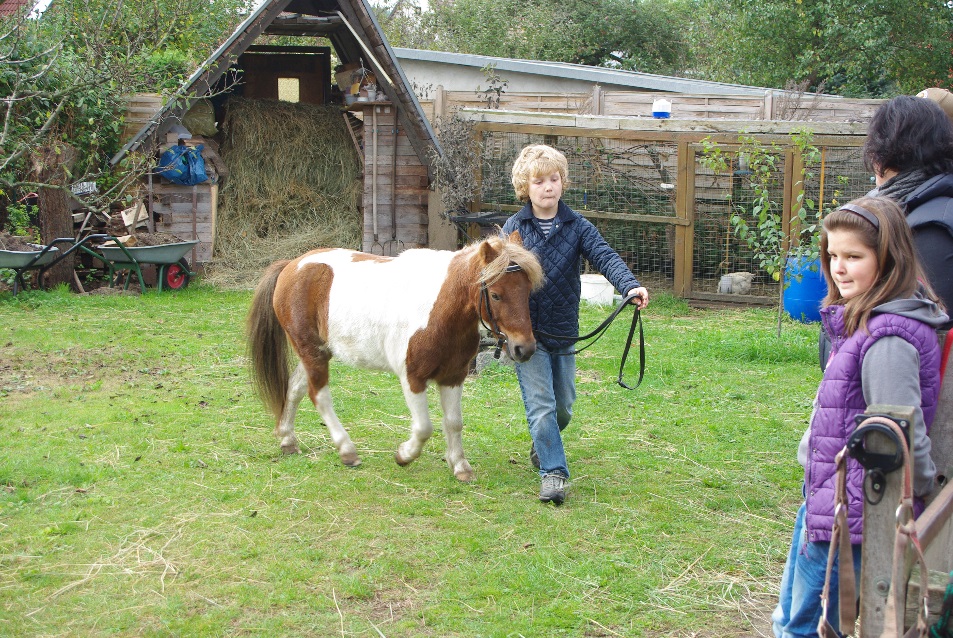 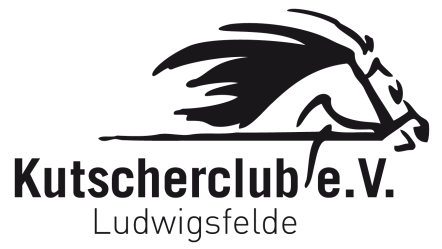 Ronny Weigang   Trainer A / Parcourschef  Fahren
[Speaker Notes: Aufwärmen
Motorische defizite
Herunterkommen nach der Schule]
weitere Angebote
Putzwettbewerb
Namensschilder fürs Pony malen
Helloweenparty, Weihnachtsfeier, …
Schalfen im Stroh
Ausflüge z.B. zu Messen, Pferdemuseum, Wochenendausflüge
Abzeichenprüfungen
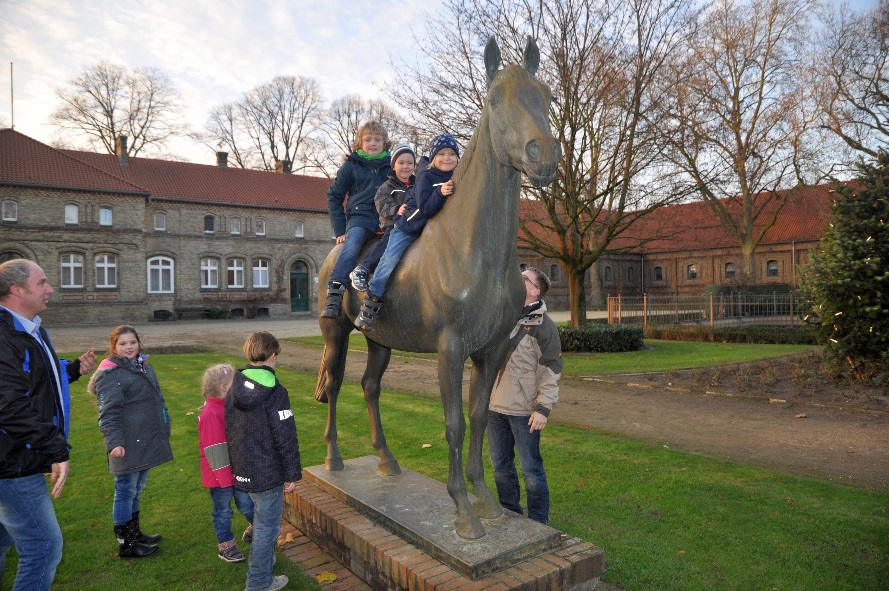 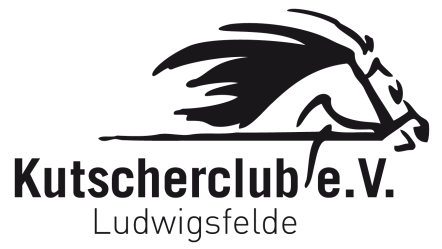 Ronny Weigang   Trainer A / Parcourschef  Fahren
[Speaker Notes: Gestüt, Neuwerk
Abzeichen Ziel für Kinder, besonders bei Jungen]
Turniersport
Der Spaß am Sport muss erhalten bleiben

Dressurlektionen mit Orientierungskegeln
Buchstaben mit Symbolen unterstützen
Einführen von Fachbegriffen

WBO Veranstaltungen für Kinder
Kinderfahrturnier LPO Klasse E
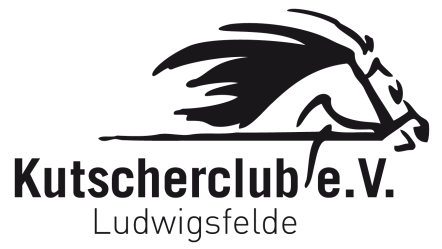 Ronny Weigang   Trainer A / Parcourschef  Fahren
[Speaker Notes: Einfache Schlangenlinie mit Kegel
WBO regional sehr unterschiedlich
Klasse E / Schnupperlizenz]
Kooperation
Kooperation Verein – Schule/Kindergarten
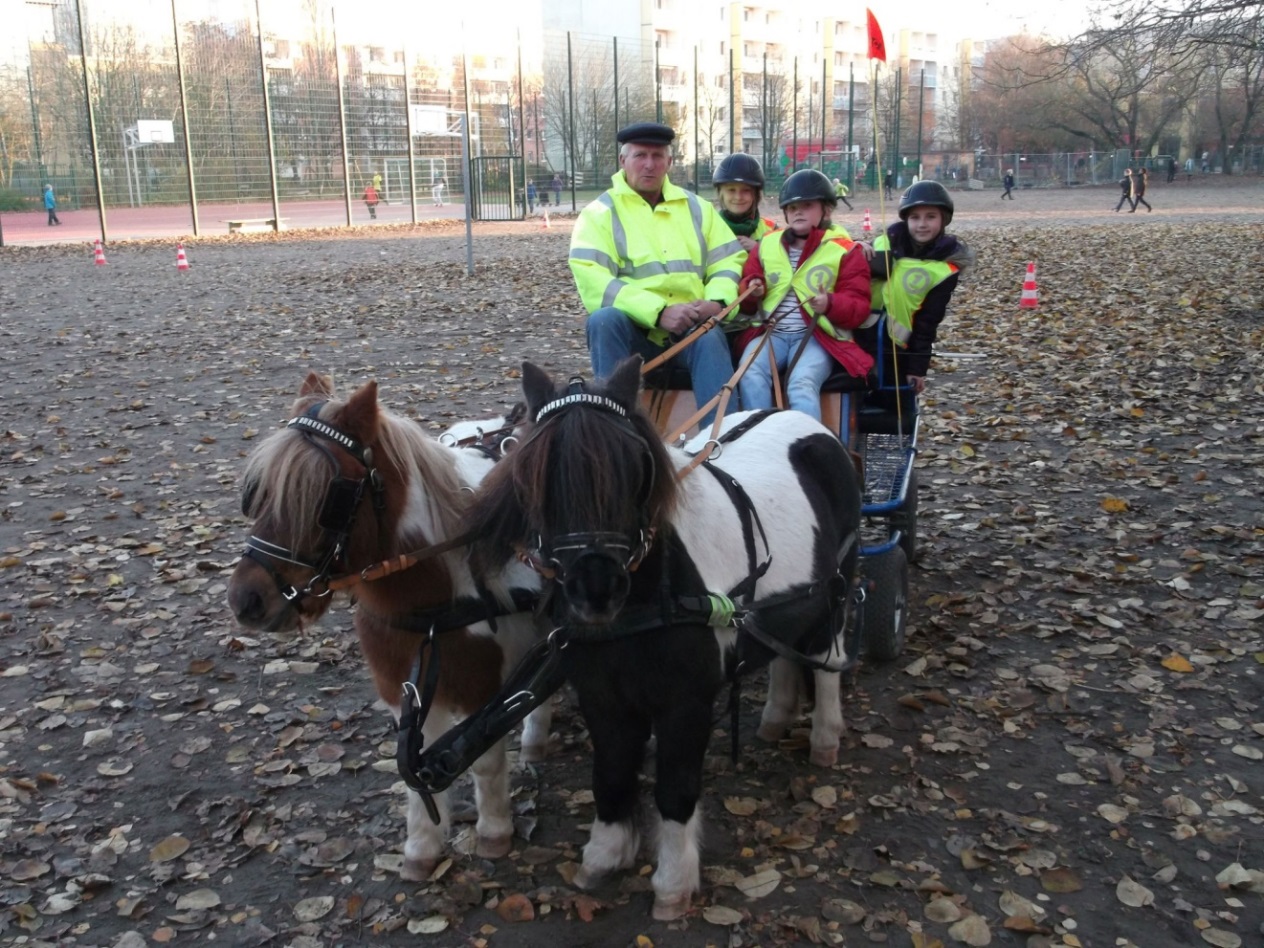 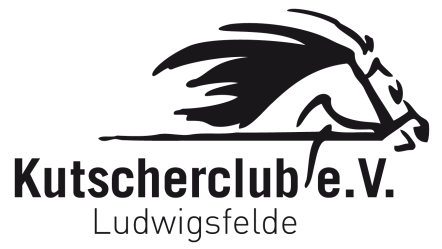 Ronny Weigang   Trainer A / Parcourschef  Fahren
[Speaker Notes: 5 Jahre Neue Grundschule Potsdam
Fördermöglichkeiten]
Eltern mit einbeziehen
Fahrsport ist ein Teamsport und kann zum Familiensport werden
Schnupperstunden für Angehörige
Seminar
Beifahrer
Motivationsabzeichen
Anhängerfahrkurs
Eltern beim Turnier
    „Verhaltenskodex“
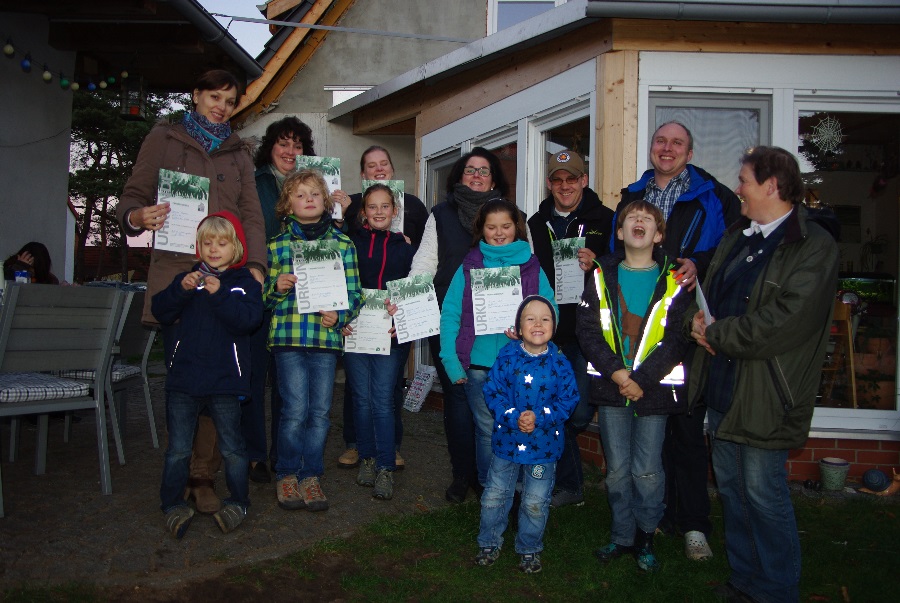 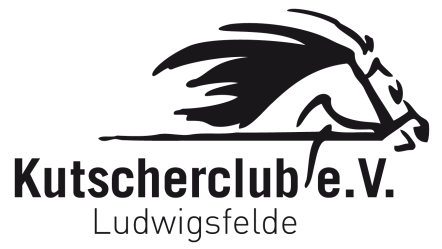 Ronny Weigang   Trainer A / Parcourschef  Fahren
[Speaker Notes: Fahrsport ist für jedes Alter
Zweispänner gleich 2 Ponys Putzen – Eltern machen lassen]
Der Ausbilder
… muss ein pädagogisch einwandfreien Unterricht fachlich fundiert und motivierend fördern und zugleich Persönlichkeitsentwickelung eigenverantwortliches Handeln und soziales Verhalten der ihm anvertrauten Schüler fördern. Es soll jederzeit Vorbild sein, ist in höchsten Maße dem Horsemanship verpflichtet und lehnt alle Formen der verbotenen Leistungsbeeinflussung ab. (LPO 2013 Verhaltenskodex)

gültige Trainerlizenz
erweitertes Führungszeugnis
Weiterbildung
FN Kennzeichnung des Betriebes
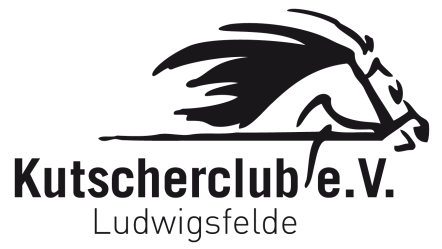 Ronny Weigang   Trainer A / Parcourschef  Fahren
[Speaker Notes: Trainerlizenz – Rüstzeug für alle Fragen
Führungszeugnis kostenlos – von allen Erwachsenen
Weiterbildung auch außerhalb der FN
Ergänzungsqualifikation Kinderreitunterricht]
Öffentlichkeitsarbeit
Tag der offenen Stalltür
Vorstellungen in der Öffentlichkeit z.B. Messen
Presseberichte in lokalen Medien
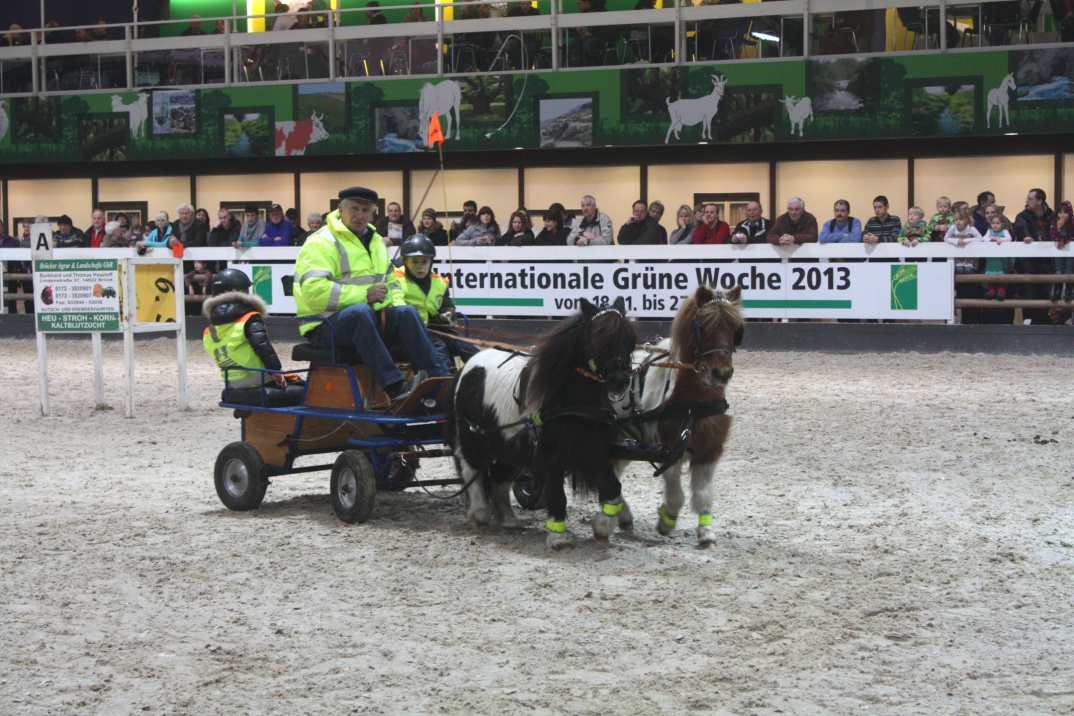 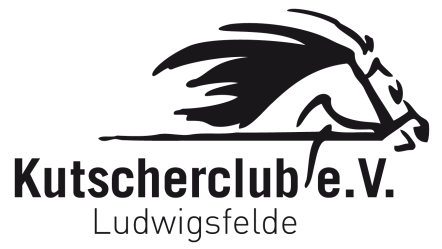 Ronny Weigang   Trainer A / Parcourschef  Fahren
[Speaker Notes: Positive Presse
Messen = Ziel für Kinder]
Warum das ganze?
Der Umgang mit dem Pferd hat eine persönlichkeitsprägende Bedeutung gerade für junge Menschen. Diese Bedeutung ist stets zu beachten und zu fördern. 
(LPO 2013 „Die Ethischen Grundsätze des Pferdefreundes“)
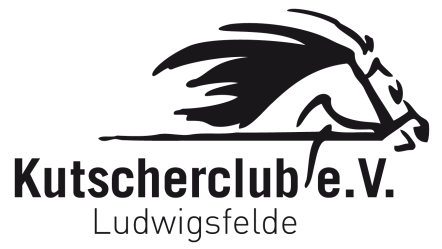 Ronny Weigang   Trainer A / Parcourschef  Fahren
[Speaker Notes: Arbeit mit Kinder mach Spaß
An muss sich etwas trauen und den gesunden Menschenverstand einsetzten
Wer den spaß verliert sollte aufhören]
Fagen?
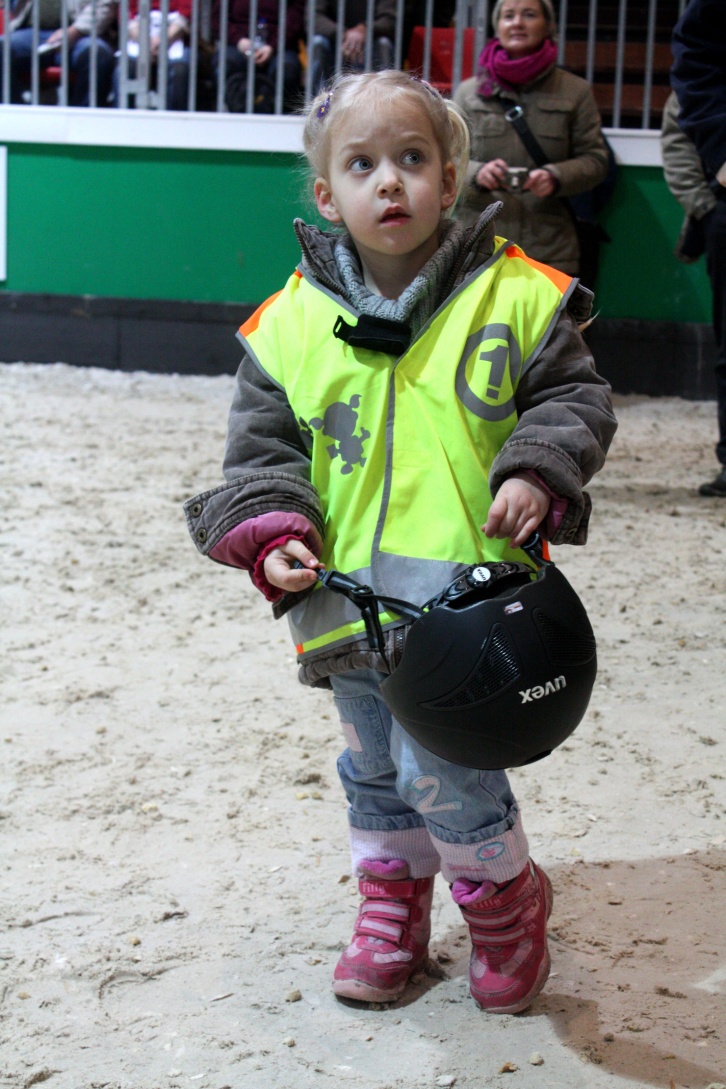 Vielen Dank für Ihre Aufmerksamkeit
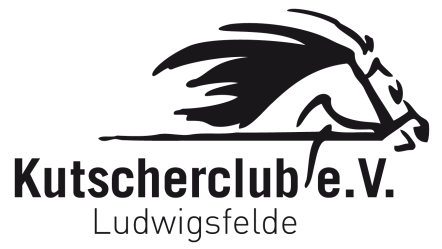 Ronny Weigang   Trainer A / Parcourschef  Fahren
[Speaker Notes: Fragen gern später]